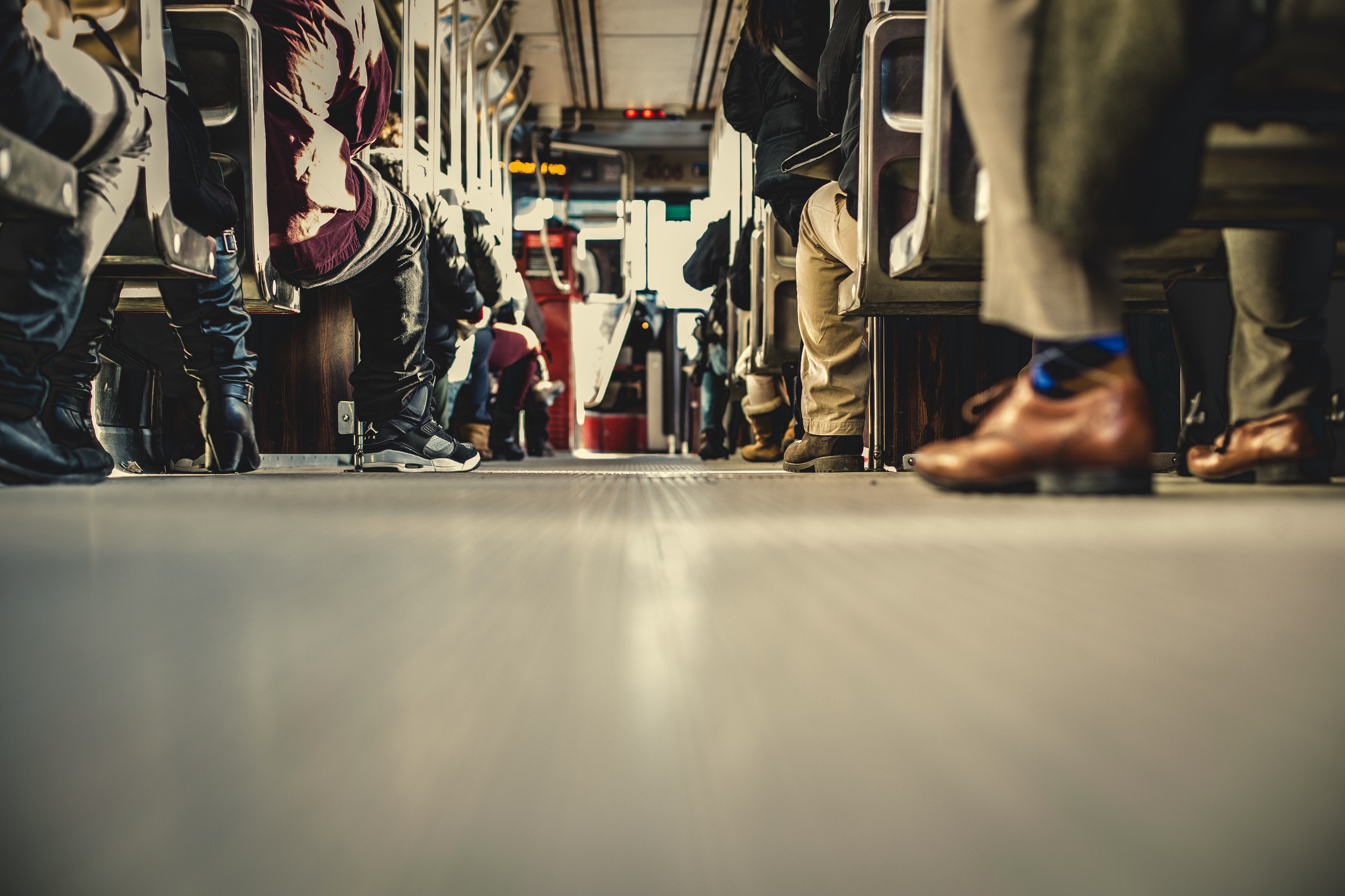 2 Tim 4:9-22
Deel 1: Getroue vriende vir moeilike tye
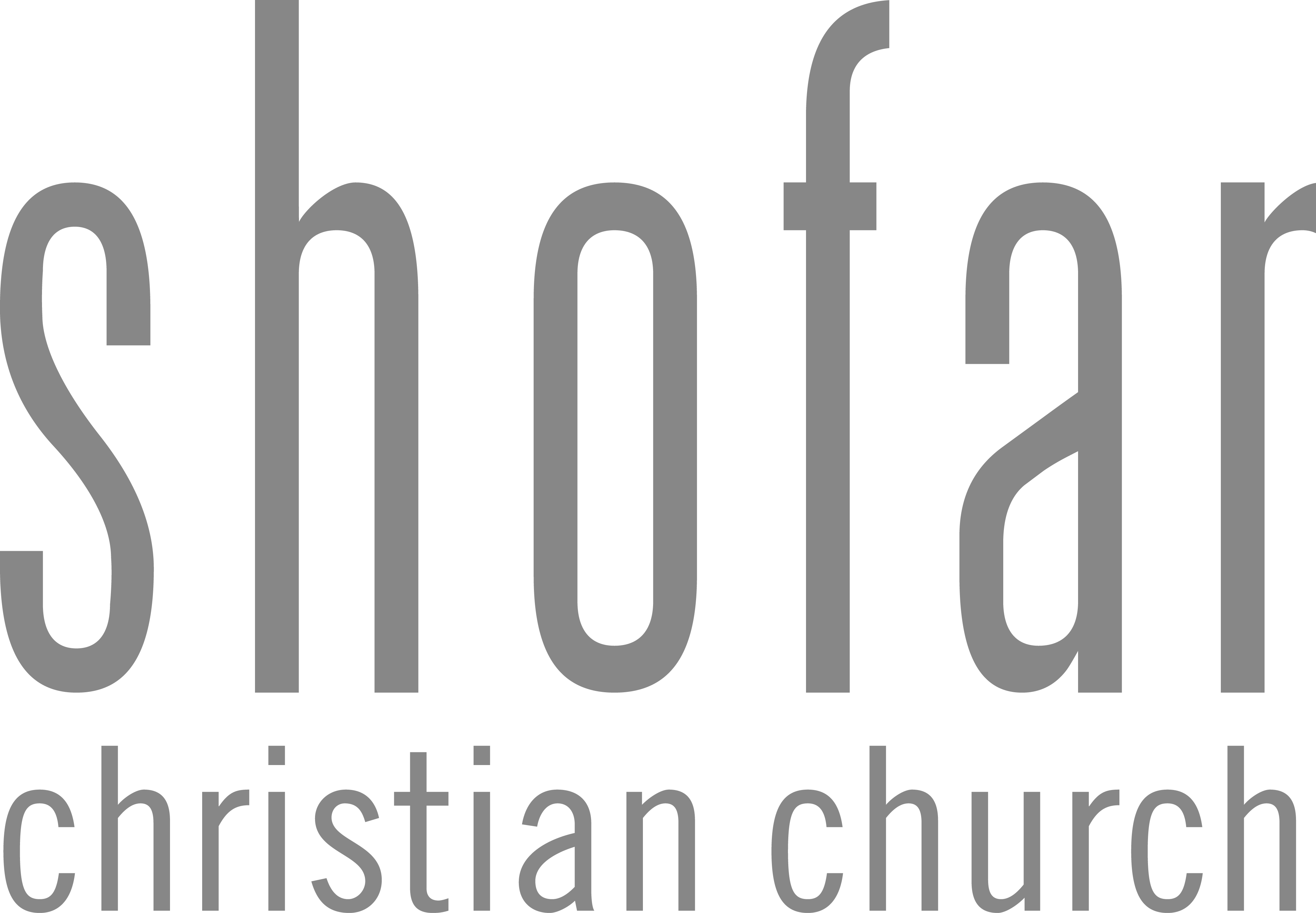 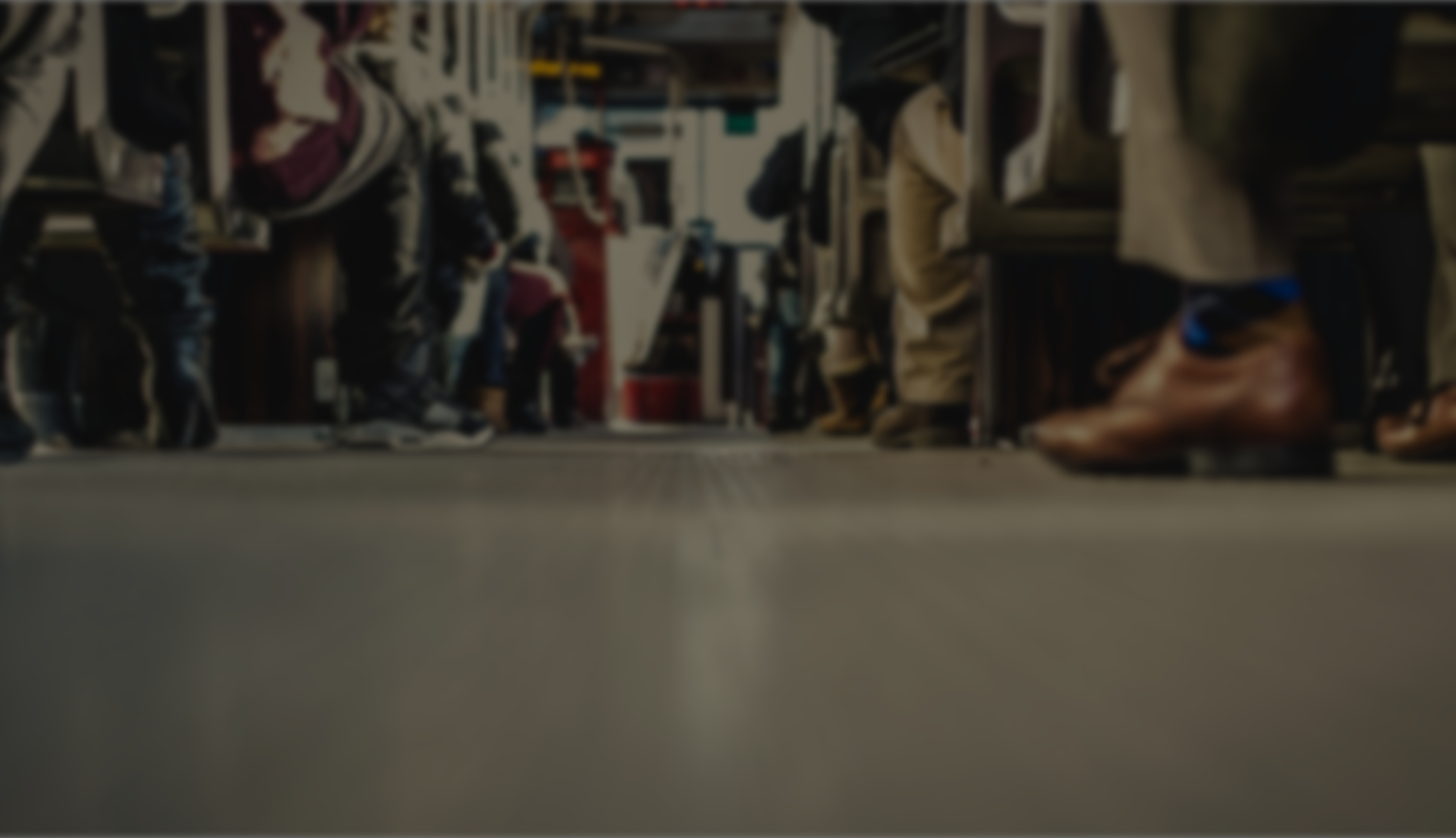 2 Tim 4:9-22 (AFR53)
9Beywer jou om gou na my te kom. 10Want Demas het my verlaat, omdat hy die teenwoordige wêreld liefgekry het, en het na Thessaloníka vertrek, Crescens na Galásië, Titus na Dalmásië. 11Lukas is alleen by my. Markus moet jy gaan haal en saam met jou bring, want hy kan my baie tot diens wees. 12Tíchikus het ek na Éfese gestuur.
Caption
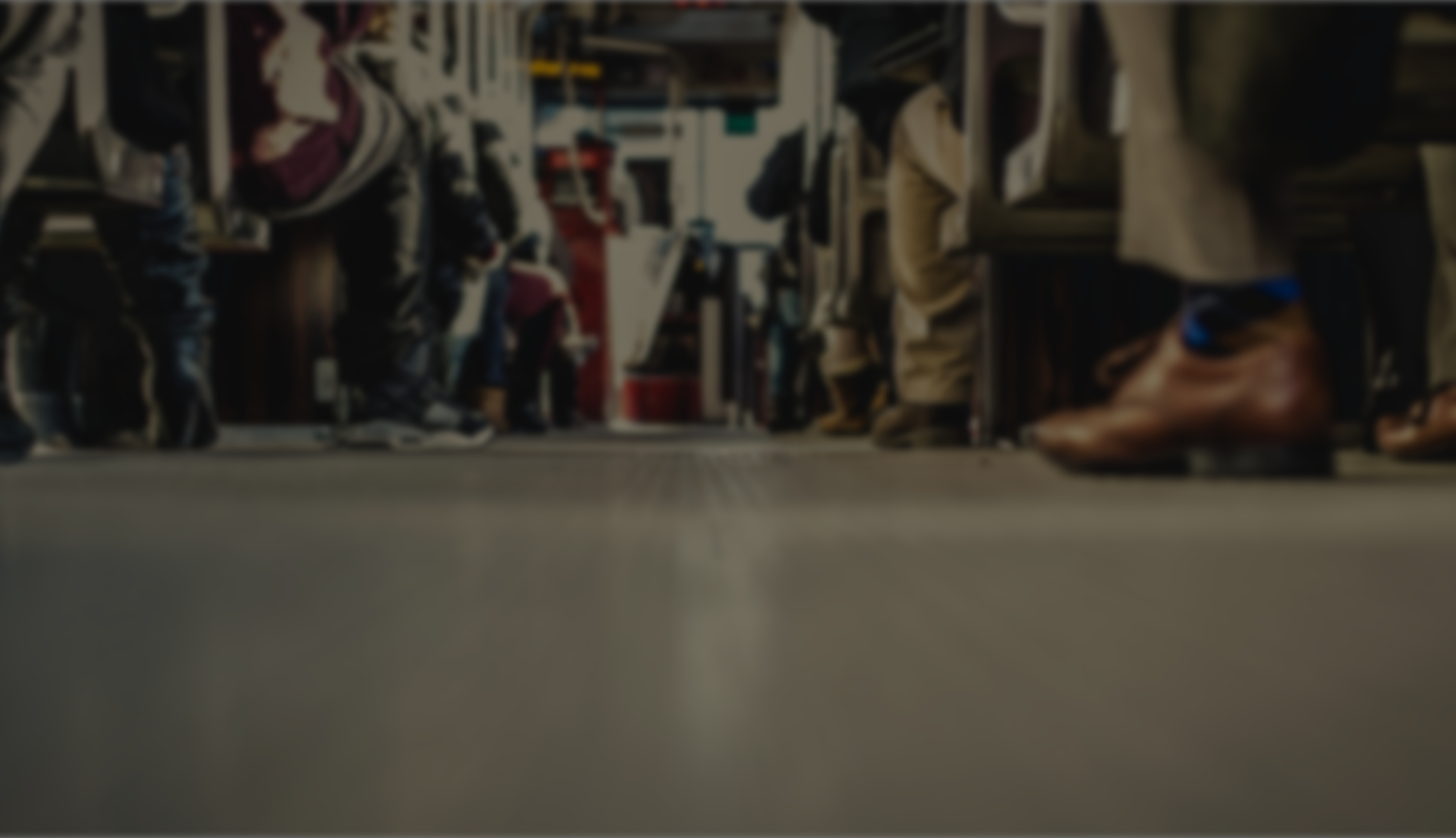 2 Tim 4:9-22 (AFR53)
13As jy kom, moet jy die reismantel bring wat ek by Carpus in Troas laat bly het, en die boeke, veral die perkamente. 14Alexander, die kopersmid, het my baie kwaad aangedoen. Mag die Here hom vergeld na sy werke! 15Jy moet ook vir hom oppas, want hy het ons woorde sterk teëgestaan. 16In my eerste verdediging het niemand my bygestaan nie, maar almal het my verlaat. Mag dit hulle nie toegereken word nie!
Caption
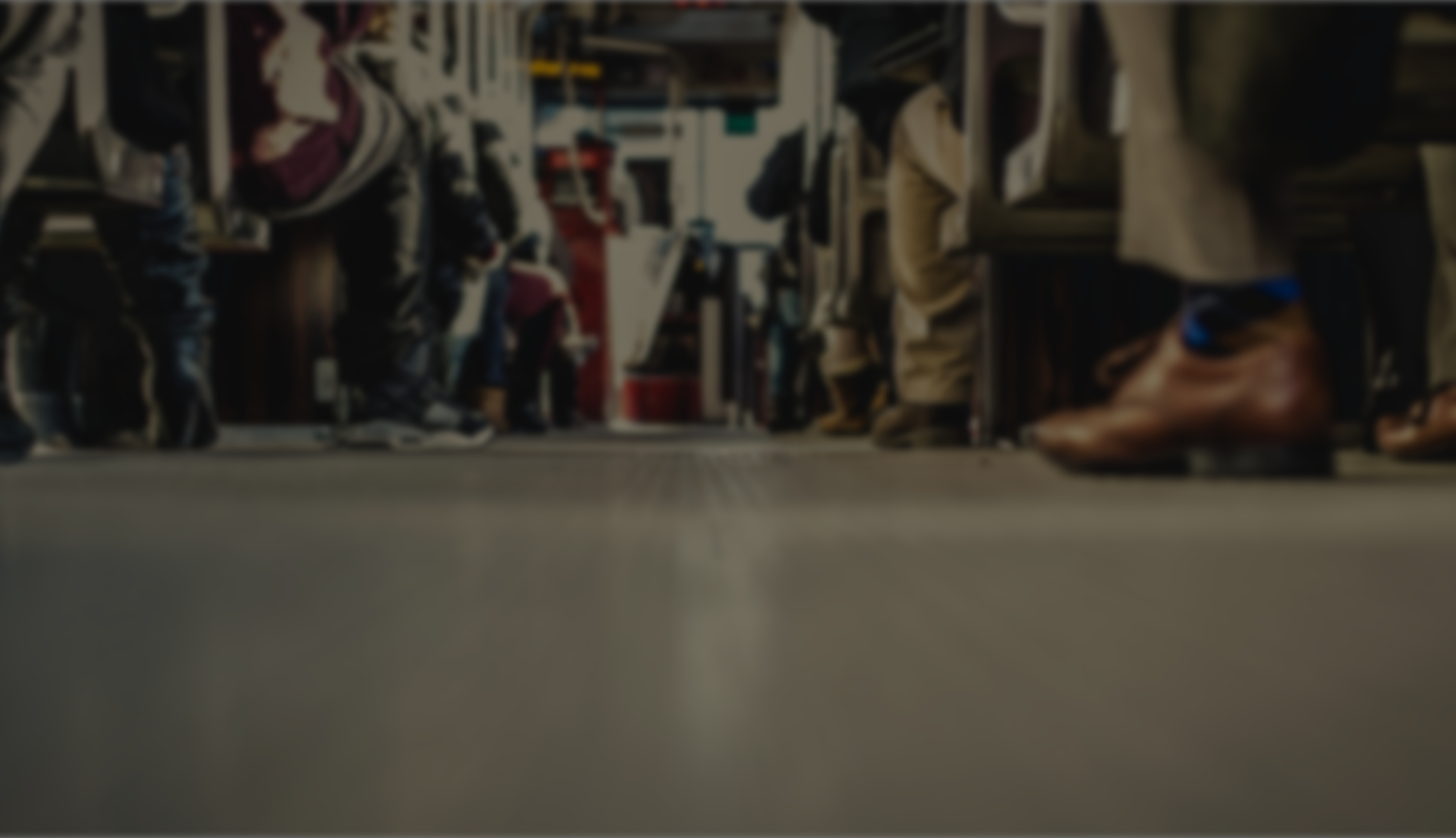 2 Tim 4:9-22 (AFR53)
17Maar die Here het my bygestaan en my krag gegee, sodat deur my die prediking heeltemal volbring kan word en al die heidene dit kan hoor; en ek is uit die bek van die leeu verlos.18En die Here sal my verlos van elke bose werk en my red om in sy hemelse koninkryk in te gaan. Aan Hom die heerlikheid tot in alle ewigheid! Amen.
Caption
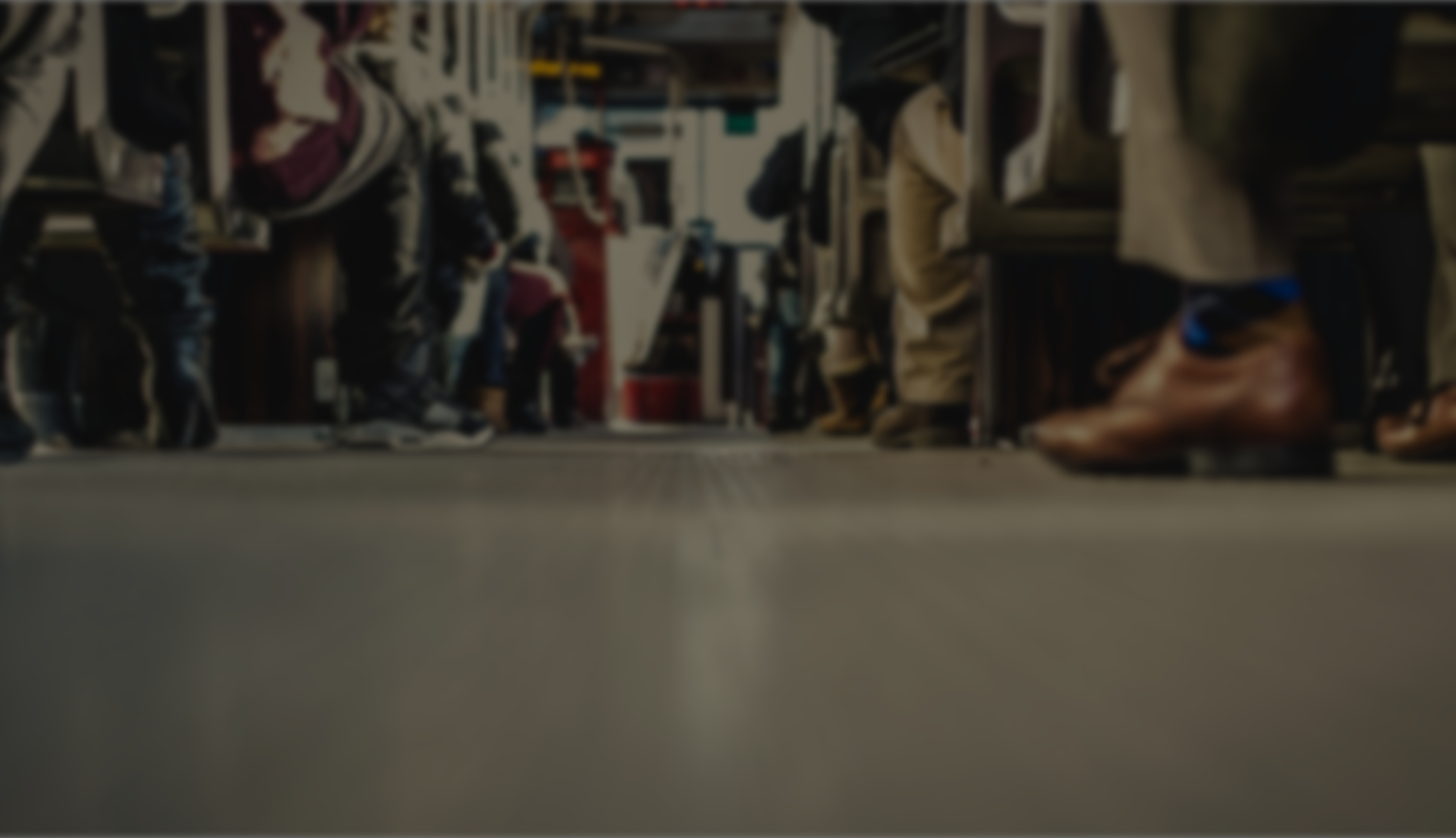 2 Tim 4:9-22 (AFR53)
19Groet Prisca en Áquila en die huis van Onesíforus. 20Erástus het in Korinthe gebly. Trófimus het ek siek in Miléte agtergelaat. 21Beywer jou om voor die winter te kom. Eubúlus en Pudens en Linus en Claudia en al die broeders groet jou. 22Mag die Here Jesus Christus met jou gees wees! Die genade sy met julle! Amen.
Caption
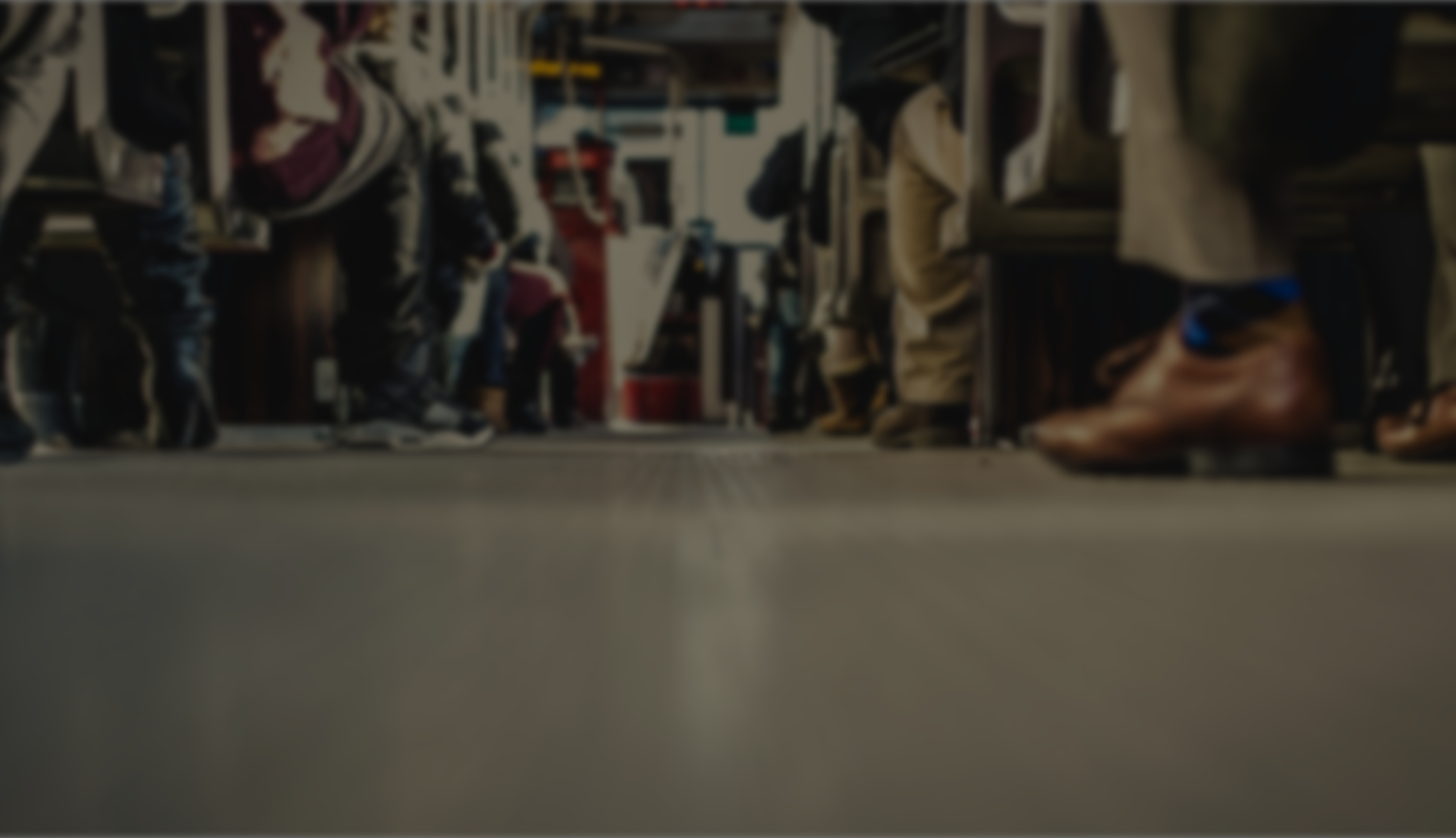 2 Tim 4:9-11 (AFR53)
9Beywer jou om gou na my te kom. 10Want Demas het my verlaat, omdat hy die teenwoordige wêreld liefgekry het, en het na Thessaloníka vertrek, Crescens na Galásië, Titus na Dalmásië. 11Lukas is alleen by my. Markus moet jy gaan haal en saam met jou bring, want hy kan my baie tot diens wees.
Caption
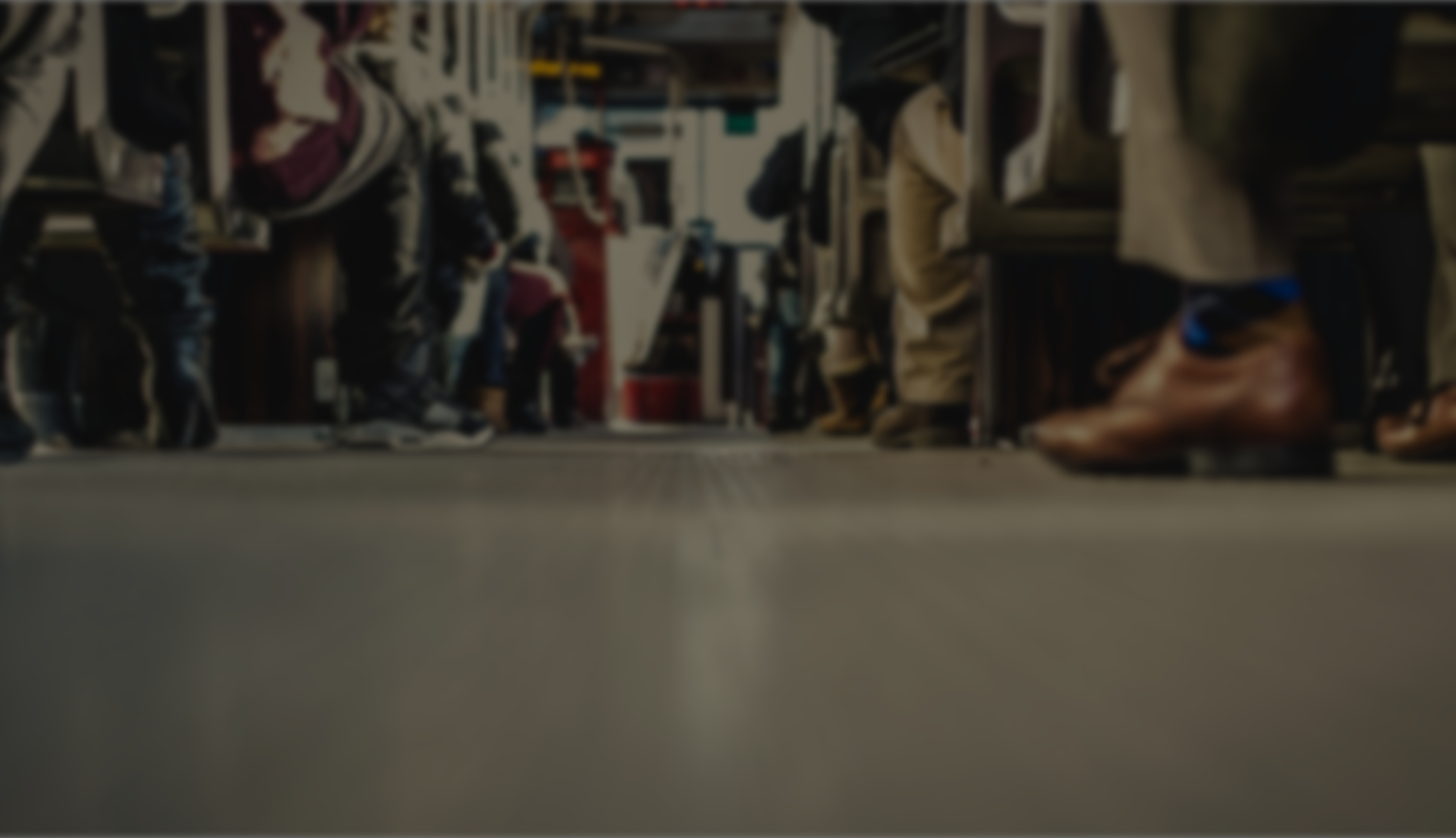 Getroue vriende vir moeilike tye
Ons word geroep om saam met ander gelowiges lewe en bediening te doen.
Caption
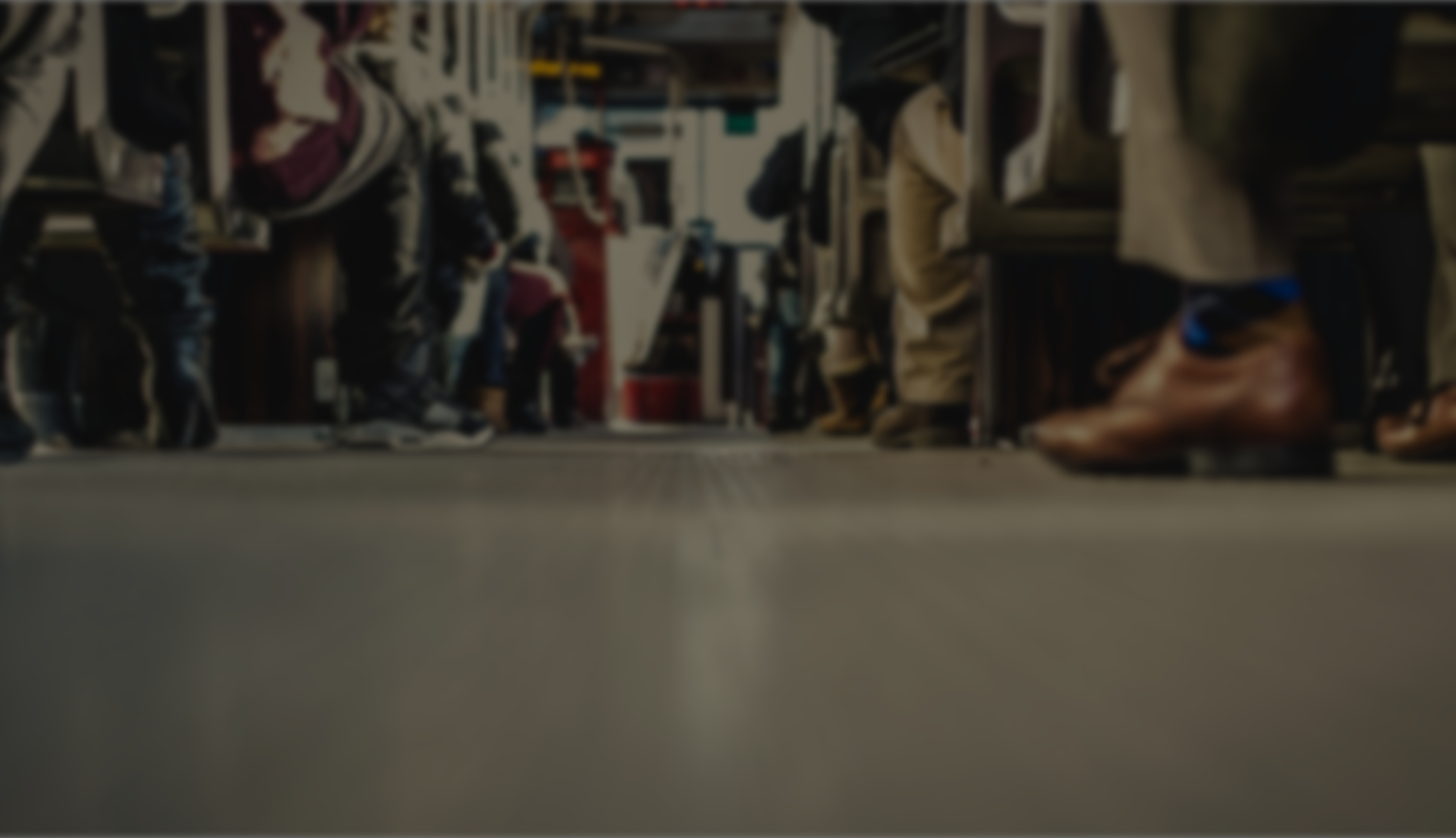 2 Tim 4:9-11 (AFR53)
9Beywer jou om gou na my te kom. 10Want Demas het my verlaat, omdat hy die teenwoordige wêreld liefgekry het, en het na Thessaloníka vertrek, Crescens na Galásië, Titus na Dalmásië. 11Lukas is alleen by my. Markus moet jy gaan haal en saam met jou bring, want hy kan my baie tot diens wees.
Caption
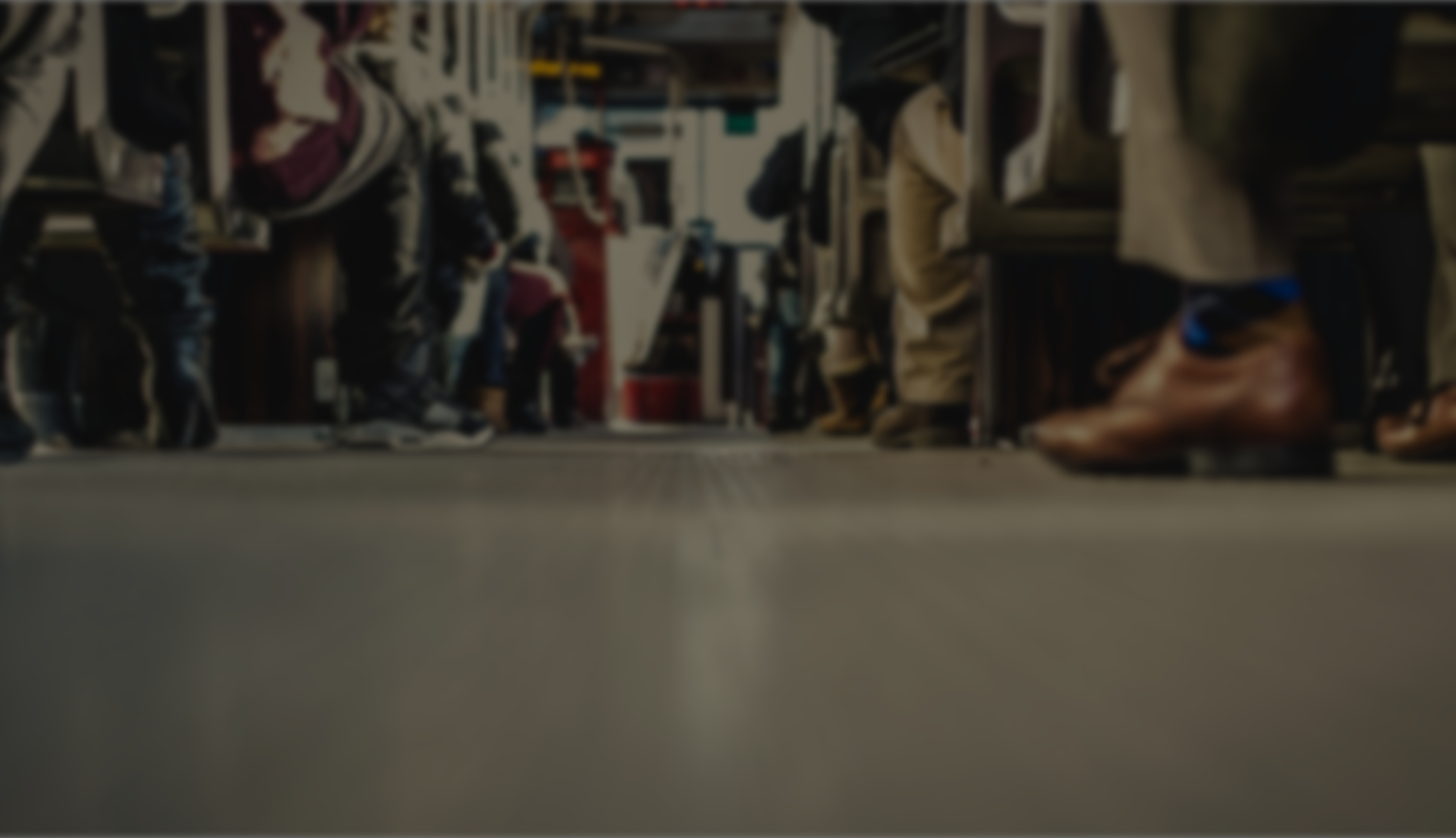 Filemon 1:24 (AFR53)
24 ook Markus, Aristárchus, Demas en Lukas, my mede-arbeiders.
Kol 4:14 (AFR53)
14Die geneesheer Lukas, die geliefde, en Demas groet julle.
Caption
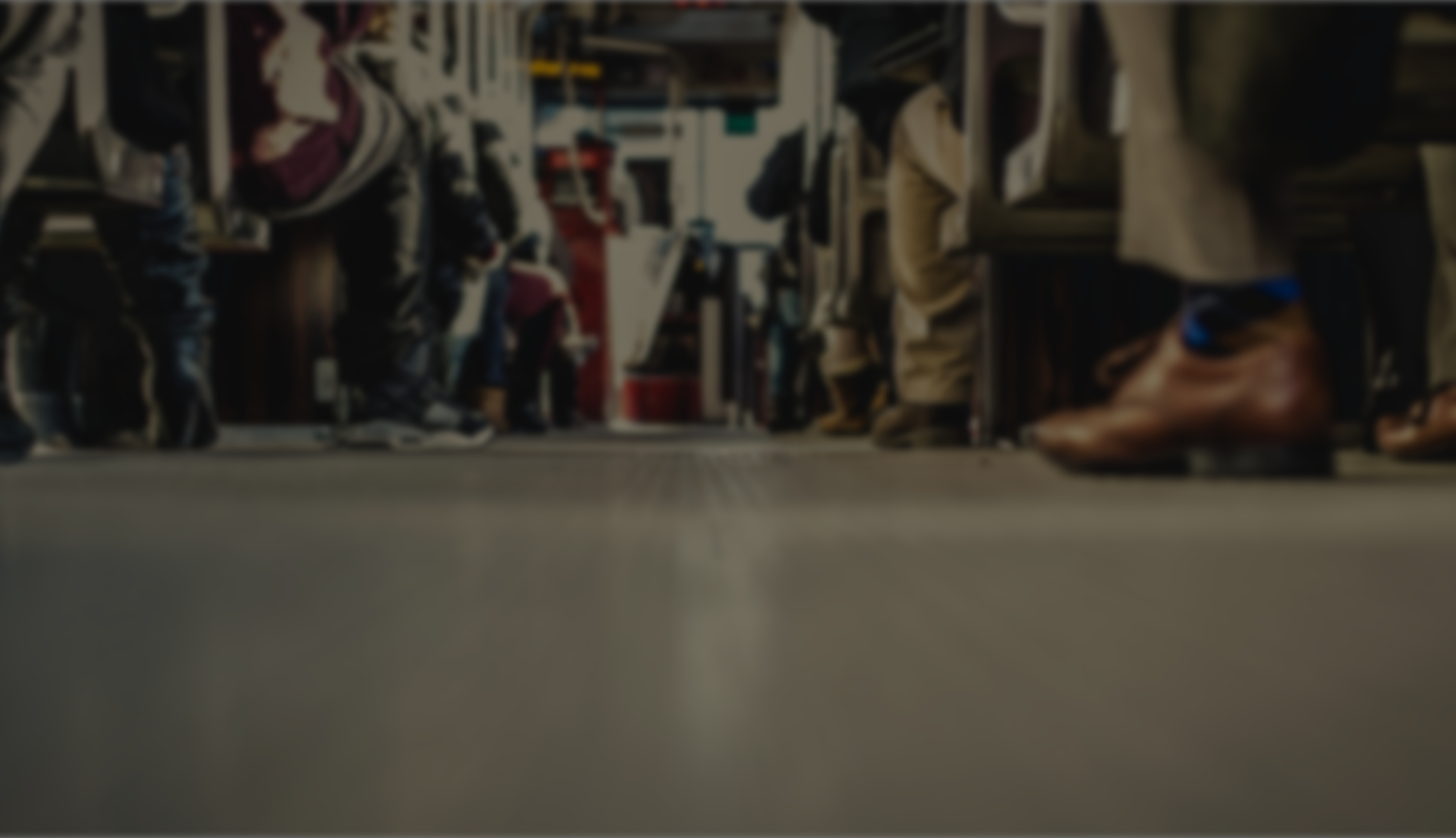 2 Tim 4:9-11 (AFR53)
9Beywer jou om gou na my te kom. 10Want Demas het my verlaat, omdat hy die teenwoordige wêreld liefgekry het, en het na Thessaloníka vertrek, Crescens na Galásië, Titus na Dalmásië. 11Lukas is alleen by my. Markus moet jy gaan haal en saam met jou bring, want hy kan my baie tot diens wees.
Caption
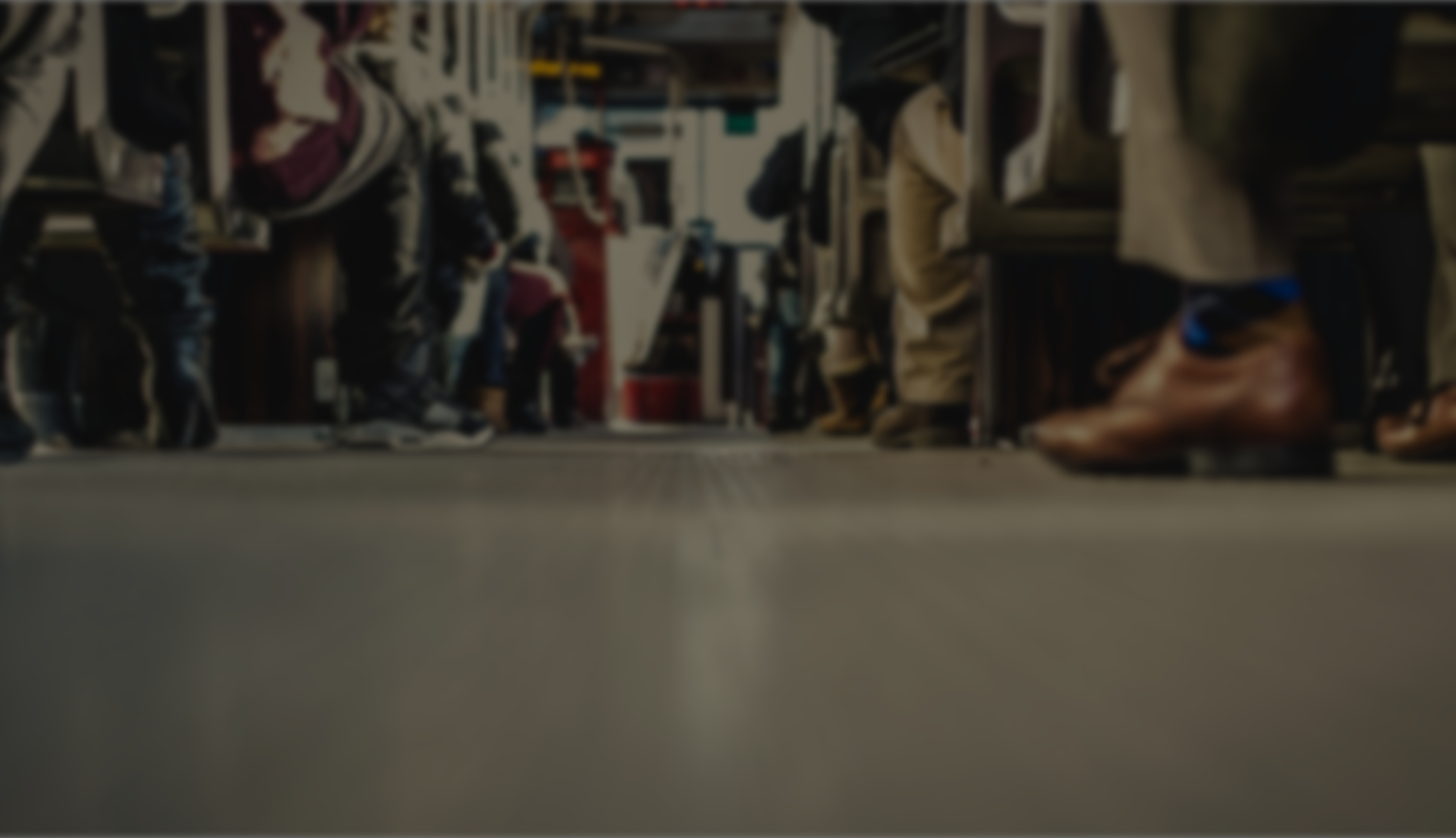 Hand 15:37-39 (AFR53)
37En Bárnabas wou Johannes, wat Markus genoem word, saamneem. 38Maar Paulus het dit nie reg geag om hóm saam te neem wat van Pamfílië af hulle verlaat het en nie saam met hulle na die werk gegaan het nie.39Daar het toe ’n verbittering ontstaan, sodat hulle van mekaar geskei het; en Bárnabas het Markus saamgeneem en na Ciprus uitgeseil.
Caption
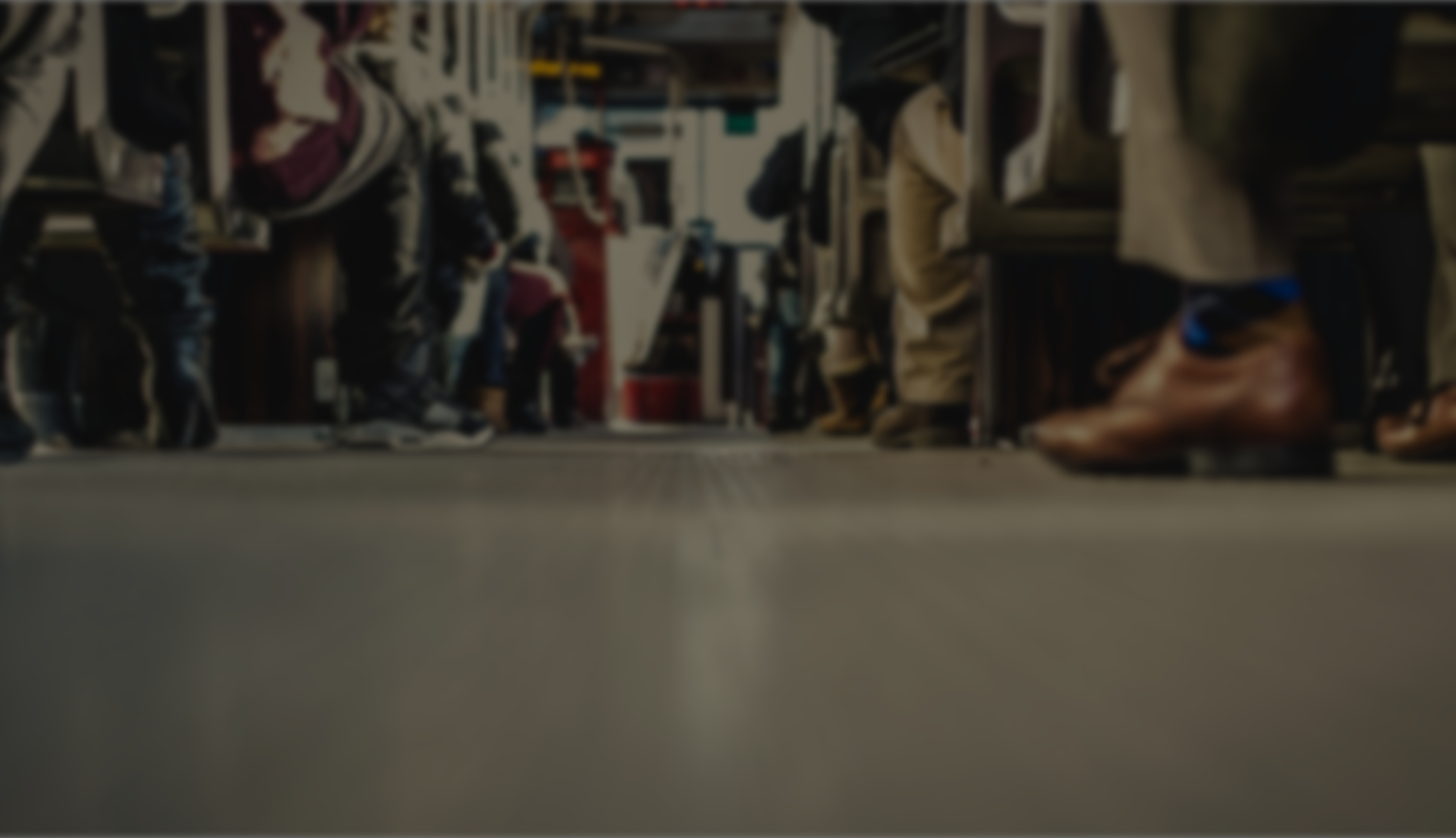 Getroue vriende vir moeilike tye
Ons word geroep om saam met ander gelowiges lewe en bediening te doen.
Ons het almal tye wanneer ons soos Demas optree, maar tog kan ons deur genade herstel word soos Markus.
God roep die kerk om soos Barnabas te wees en diegene wat afgedwaal het, te soek en aan te moedig.
Caption
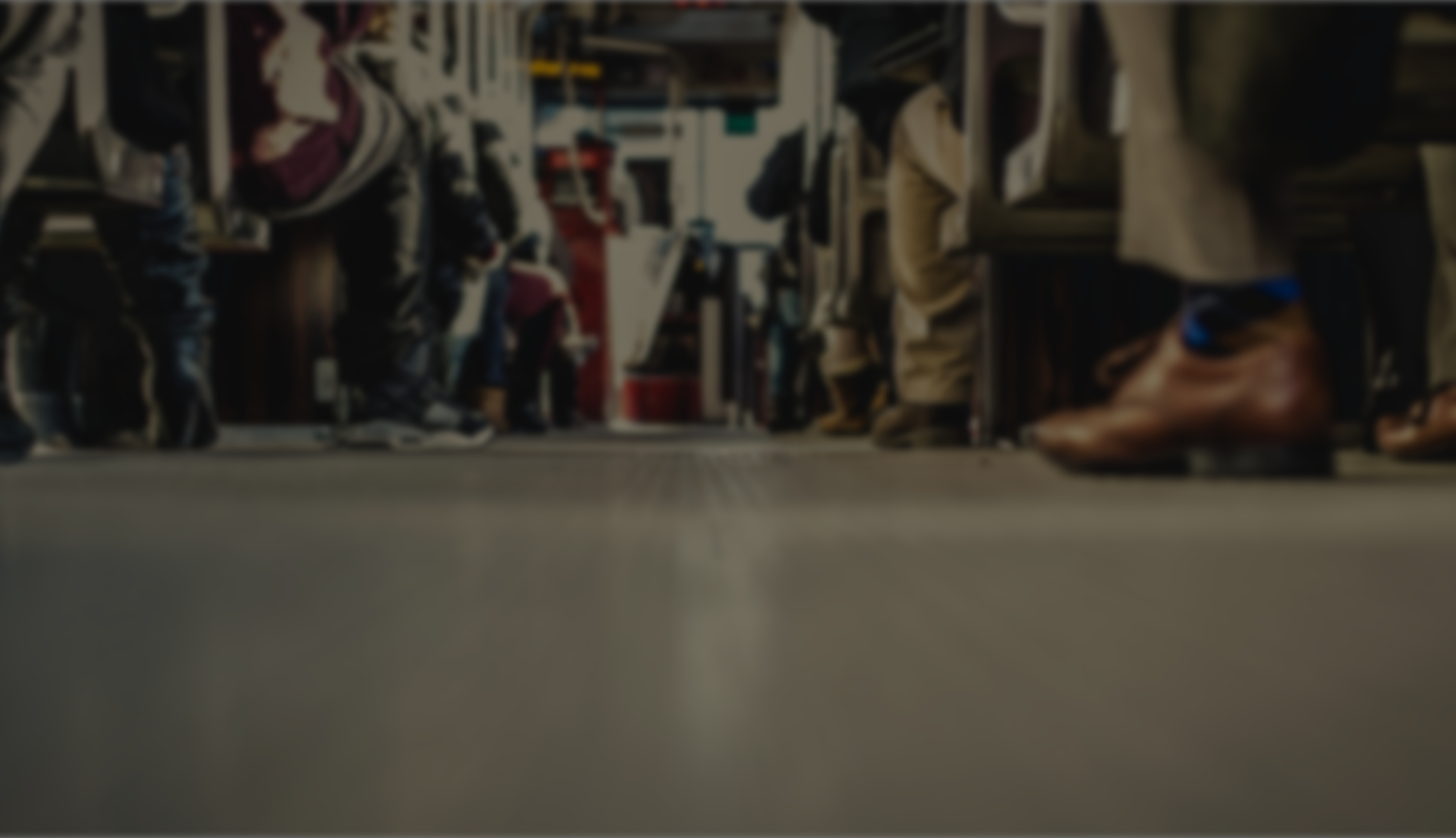 Getroue vriende vir moeilike tye
Doen ons lewe saam met ander gelowiges?
Het jy al ooit soos n Demas gevoel?
Action point
Reik uit en moedig iemand aan wat teruggebring moet word.
Caption